Thursday 19th November
Maths
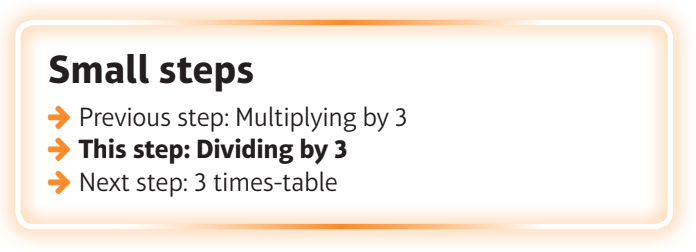 What are we learning?
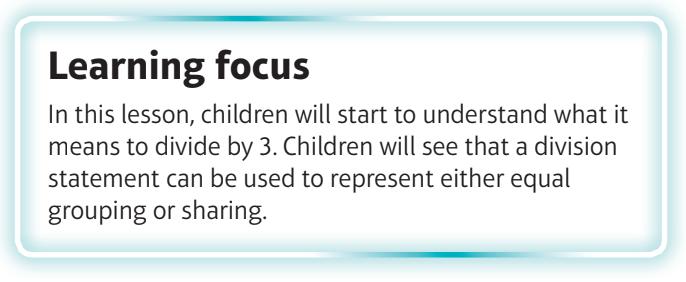 I can divide by 3.
Watch the video
https://vimeo.com/475444308
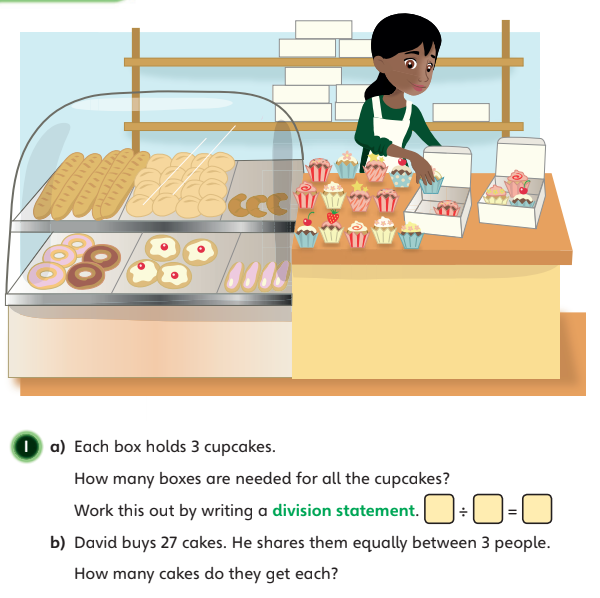 Each box holds 3 cup cakes. How many boxes are needed for 9 cupcakes?
Each box holds 3 cupcakes. How many cupcakes are needed for all of the cupcakes?
David buys 27 cakes. He shares them equally between 3 people. How many cakes do they get each?
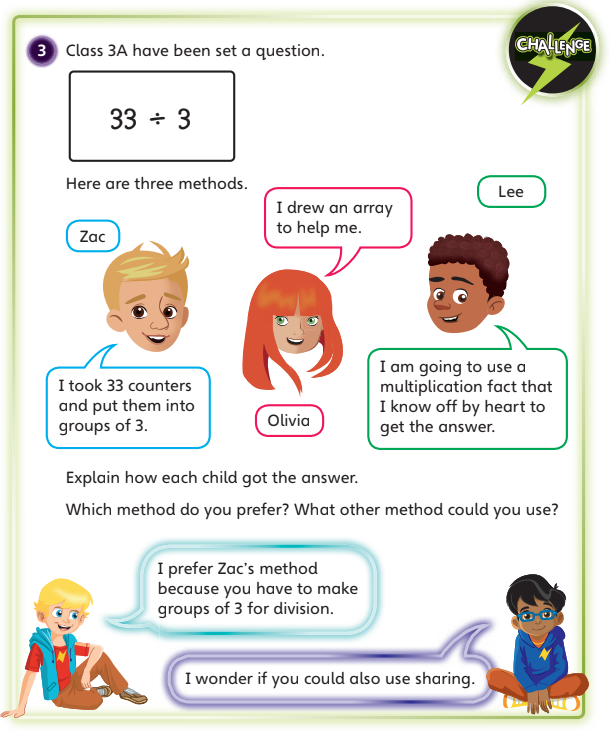 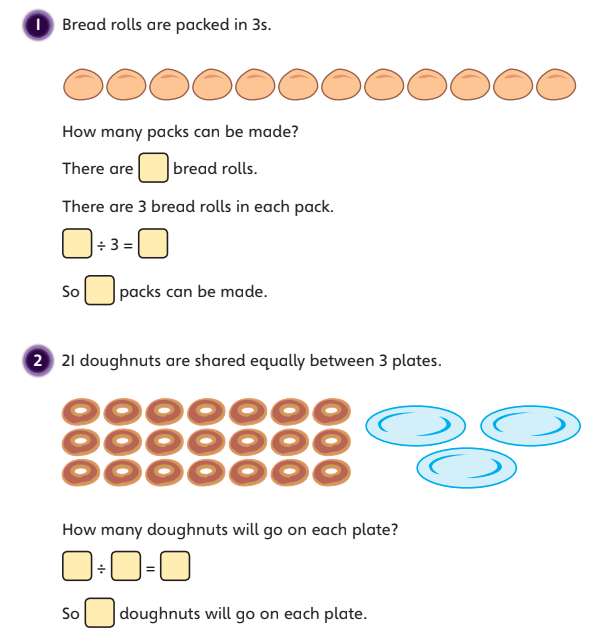 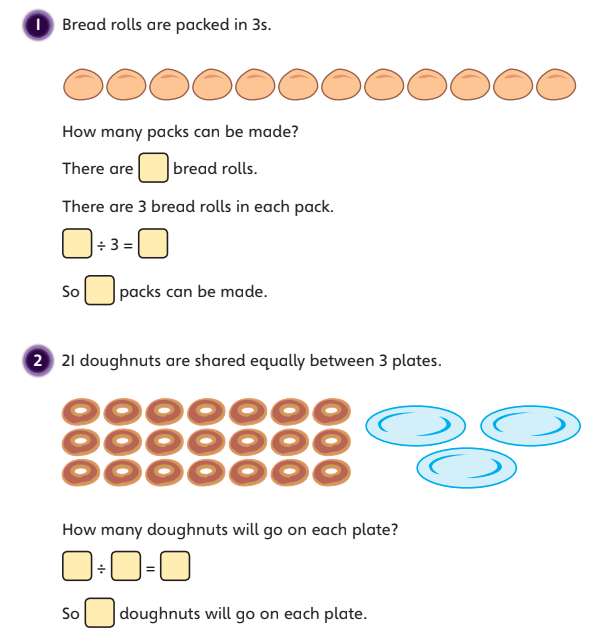 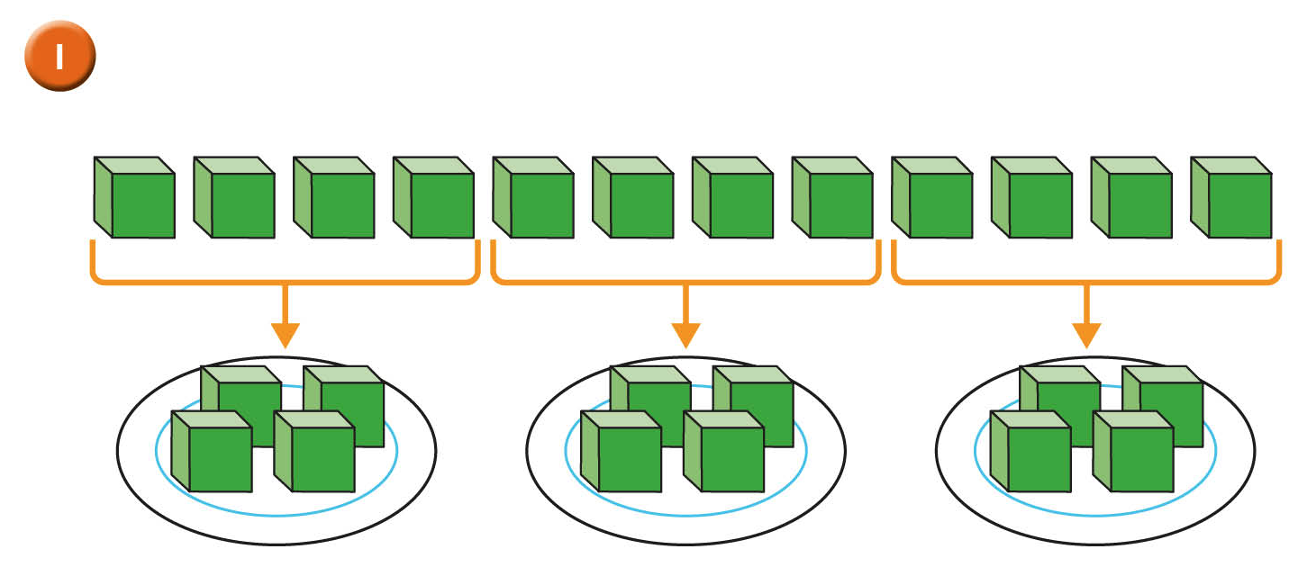 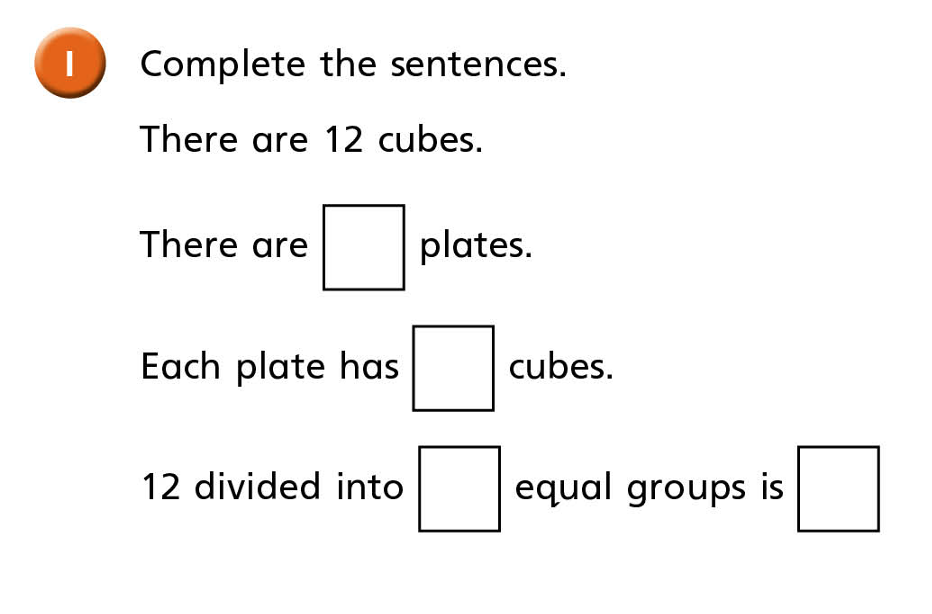 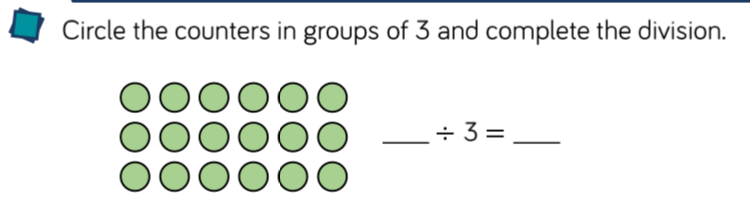 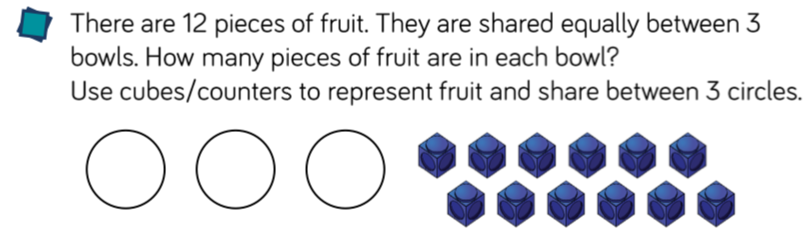 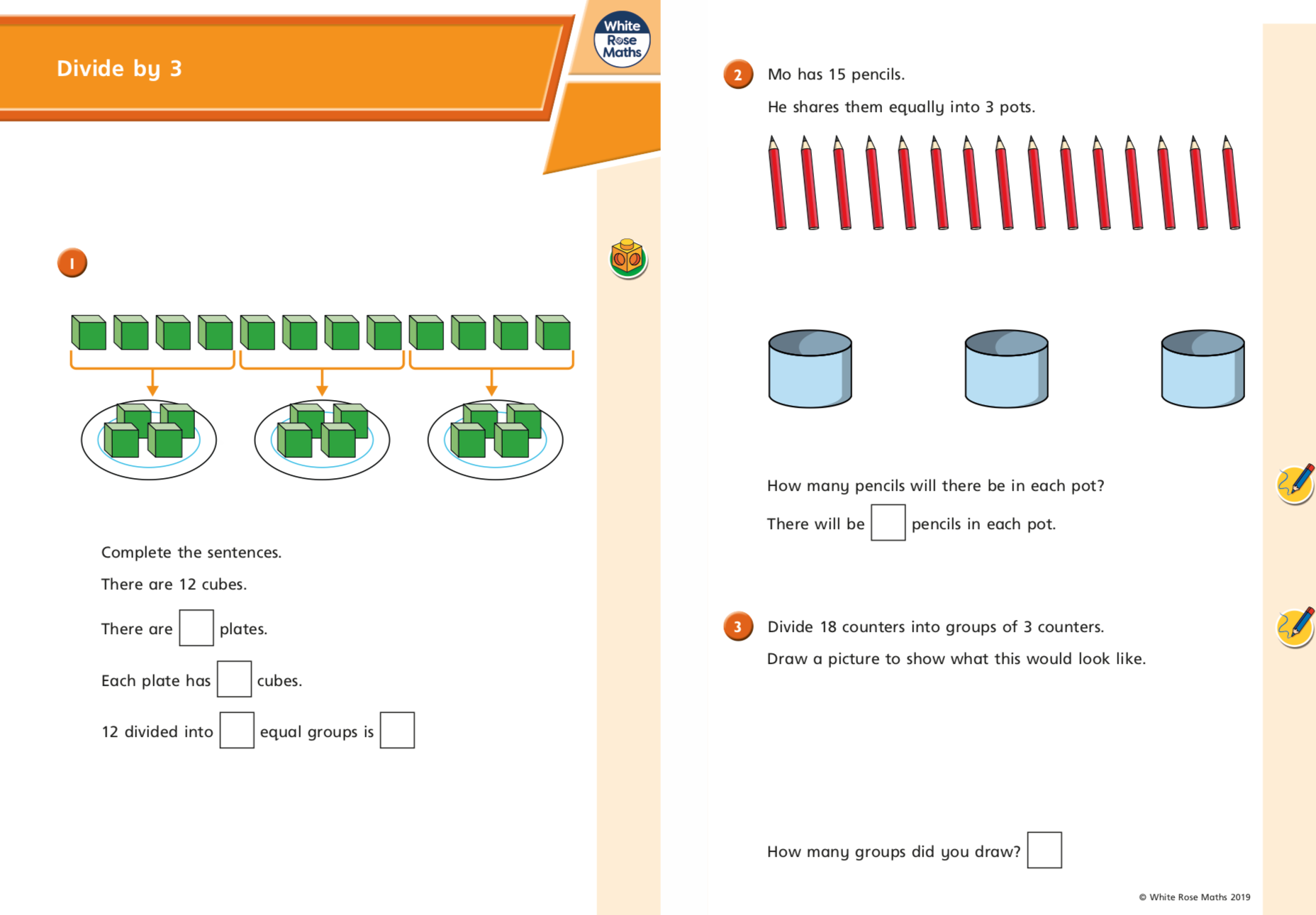 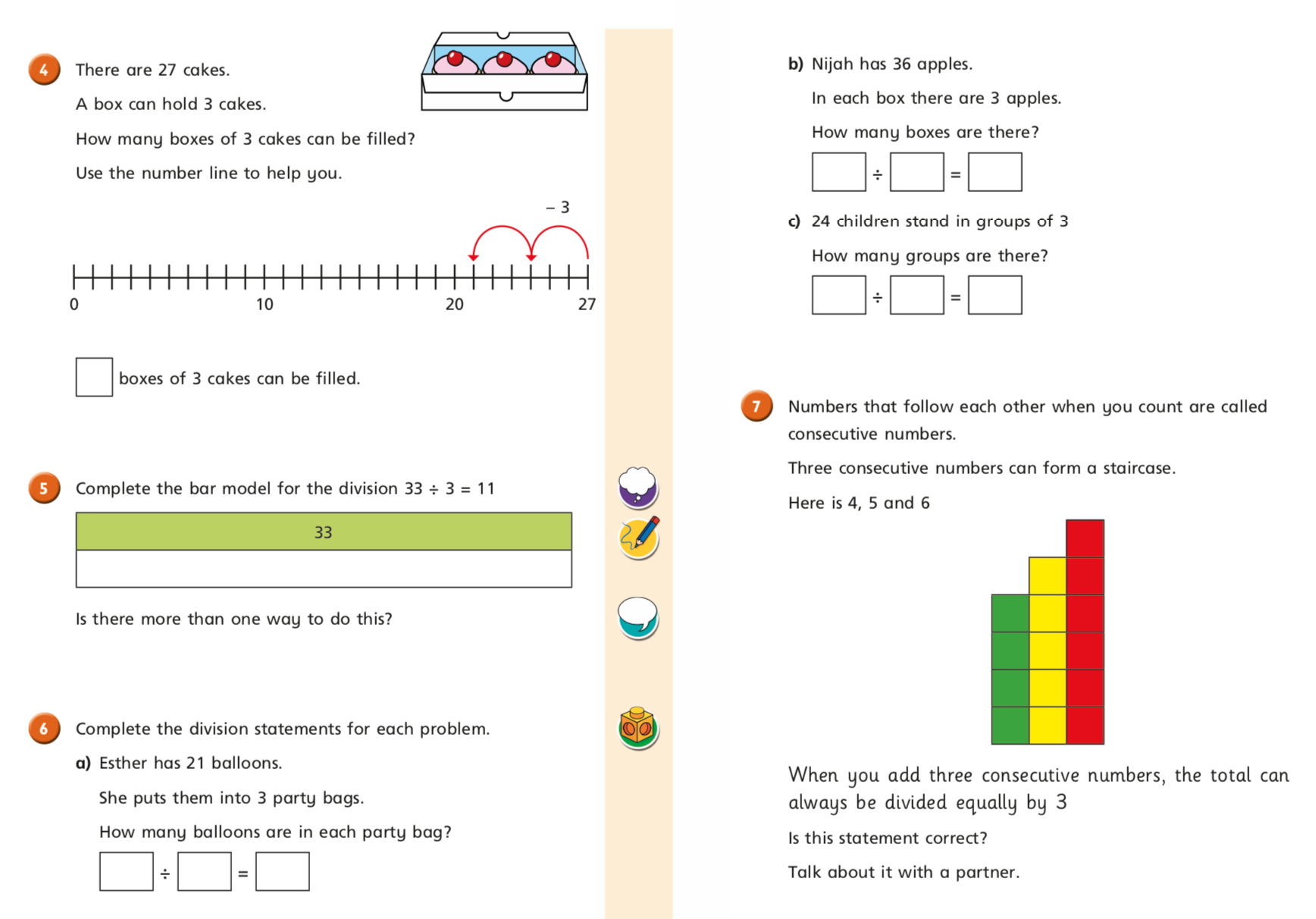